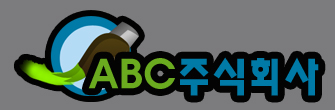 Internet Addiction Tendency
목차
인터넷 중독 성향
1
인터넷 중독 진단
2
인터넷 중독 위험군 현황
3
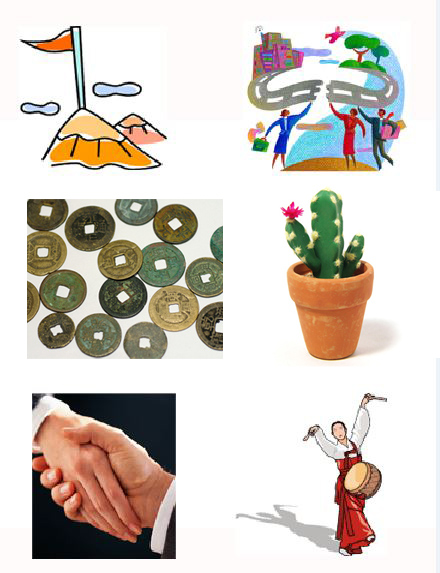 인터넷 이용 목적
4
2
인터넷 중독 성향
Internet Addiction Test
The Internet Addiction Test is the first validated and reliable measure of addictive use of the Internet
How do you know if you’re already addicted or rapidly tumbling toward trouble
인터넷 중독의 의미와 진단
인터넷 사용에 대한 금단과 내성을 지니고 있으며 이로 인해 일상생활의 장애가 유발되는 상태
유아, 아동, 청소년, 성인을 대상으로 일반 사용자군, 잠재적 위험 사용자군, 고위험 사용자군으로 분류
3
인터넷 중독 진단
단계
내용
유아동
청소년
4
인터넷 중독 위험군 현황
5
인터넷 이용 목적
정보 획득
여가
온라인 
게임
웹툰
TV 프로그램
학습자료
이메일
금융 정보
음악
영화
커뮤니티
전자책
블로그
6